16 апреля
Классная работа
Выбор рационального пути решения
УМК «Перспективная начальная школа»
3 класс
Учитель: Гайдина Л.И.
Рациональный путь решения должен быстрее и технически легче приводить к получению ответа.
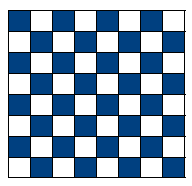 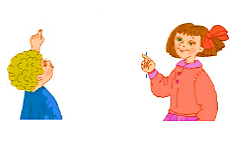 Математическая разминка
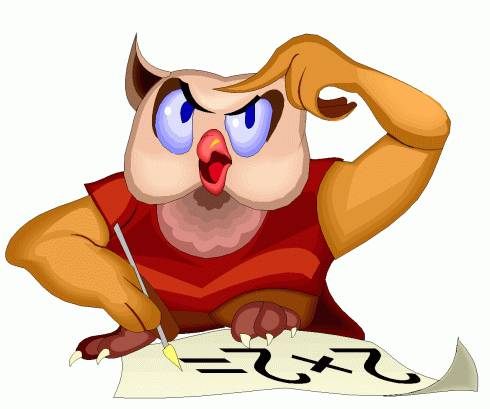 Подумаем
Поупражняемся в умножении
Найдите закономерность и 
            продолжите ряд на три числа:
13
15
17
1   3   5   7   9   11
4444
55555
666666
1   22   333
6
16
7
3   19   4   18   5   17
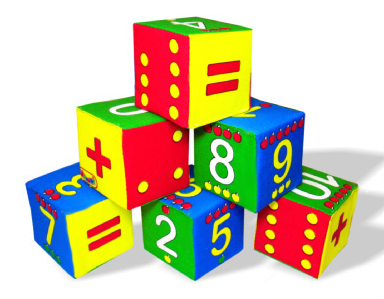 19
25
32
4   5   7   10  14
Выбор рационального пути решения задачи
Учебник.  №291
			   №292
		50  30 – 50  20 
	50  10 = 50 (кг)
Ответ: 50 кг цемента отвезли на склад.
№154
Физминутка.
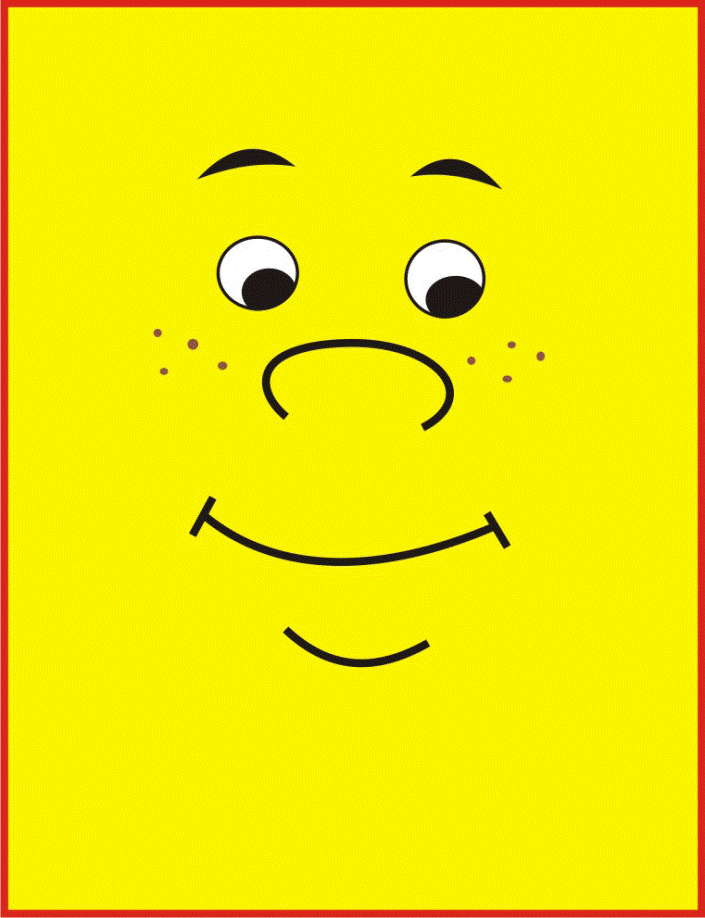 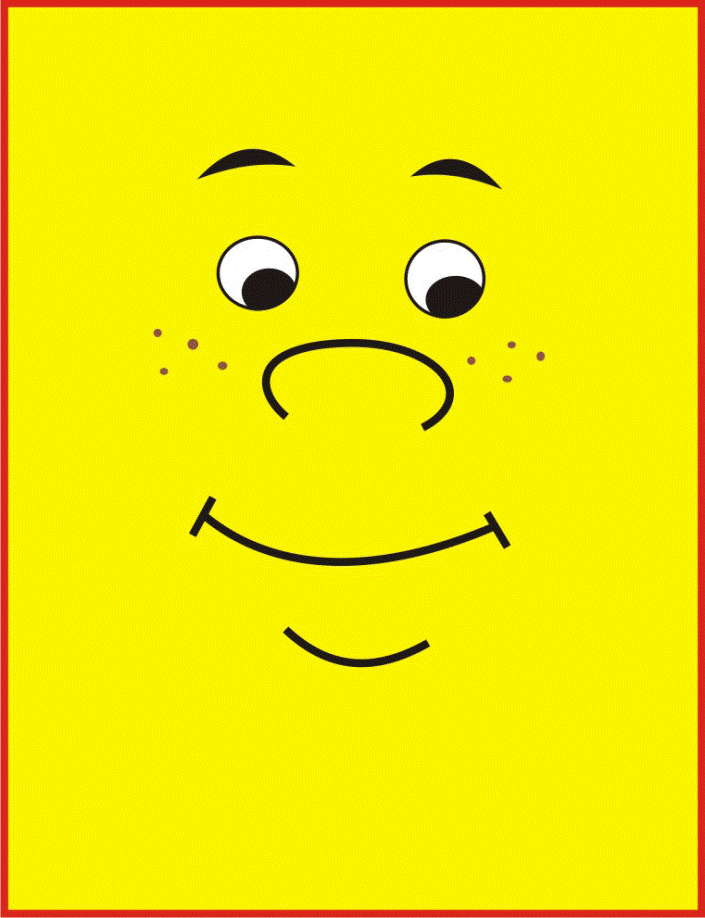 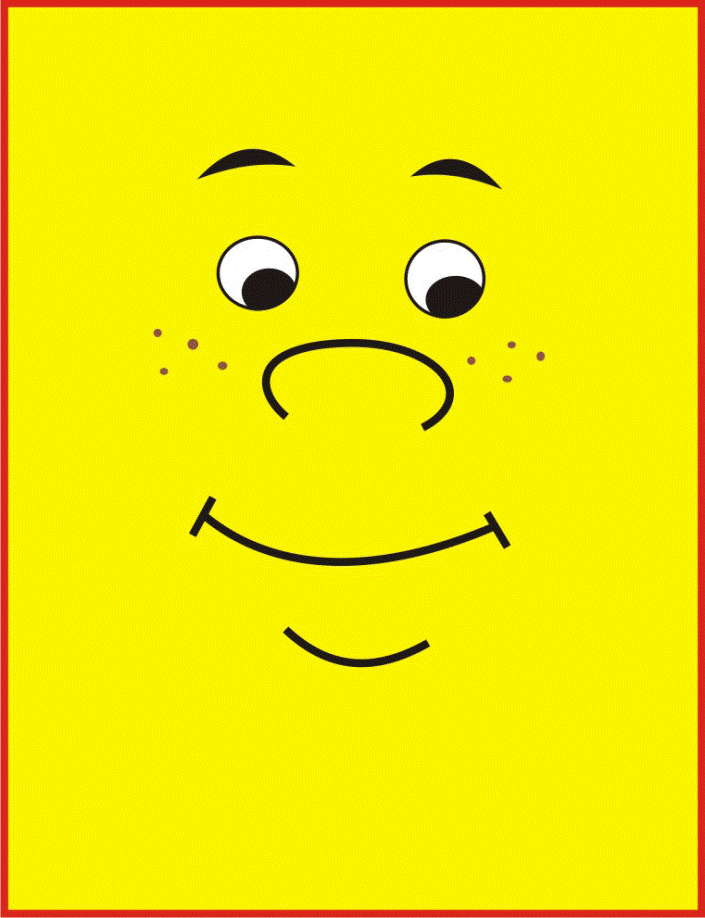 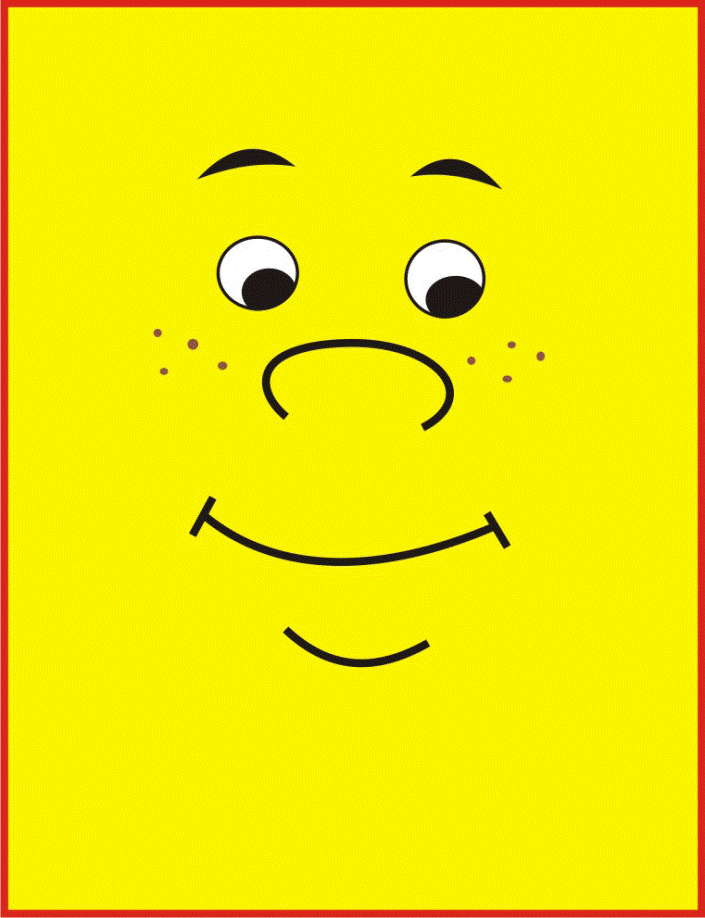 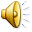 Физминутка.
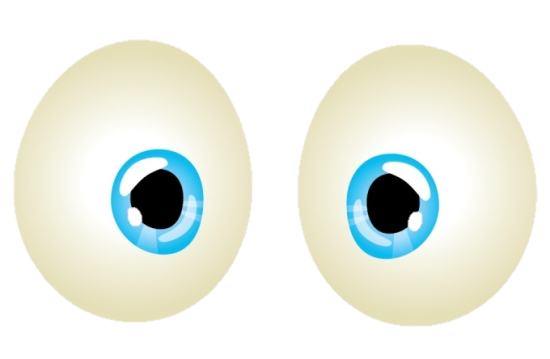 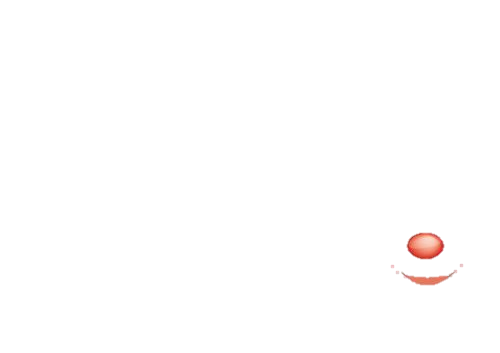 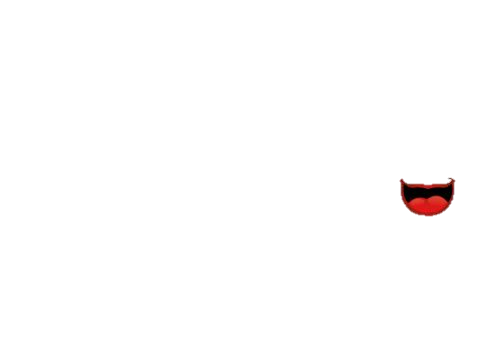 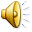 Физминутка.
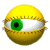 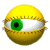 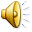 Физминутка.
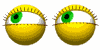 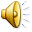 Физминутка.
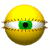 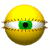 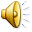 Выбор рационального пути решения выражения
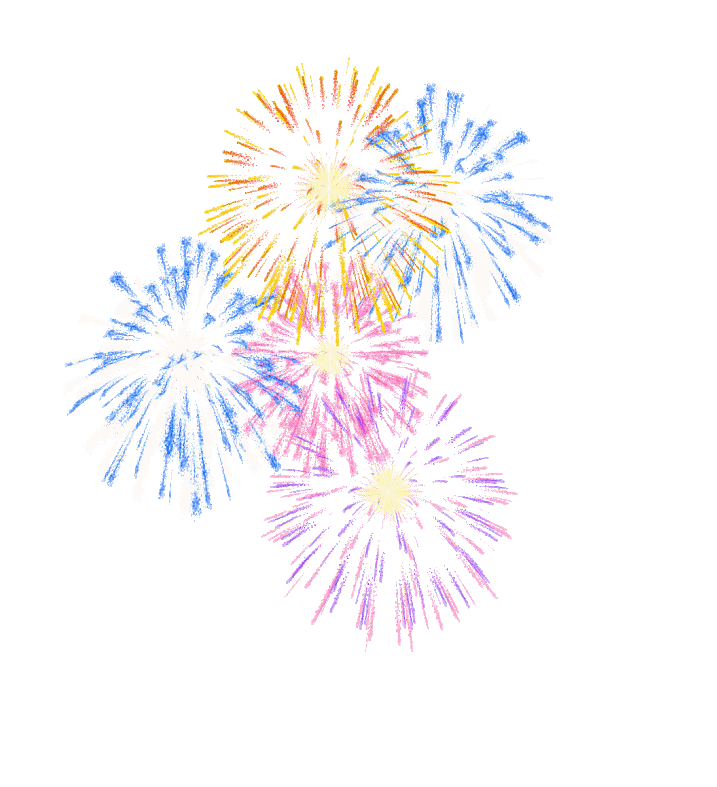 72 : 8 – 32 : 8 
(5 + 10 + 15 + 20 + 25 + 30 + 35 + 40 + 45 ) : 5 
199 + 326 
(192 + 31  96) : 96
Выбор рационального пути анализа задачи
В кувшине в 5 раз больше воды, чем в чайнике, а в чайнике на 8 стаканов воды меньше, чем в кувшине. Сколько стаканов воды в кувшине и чайнике вместе?
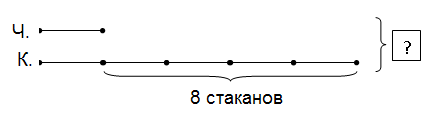 Подводим итог
Что значит «рациональный»?
Рациональный –
разумно обоснованный, 
целесообразный.
Что можно находить, выбрав рациональный путь решения?
Ответ текстовых и геометрических задач, значение выражений, способ анализа задачи и т.д.
Кто считает, что сегодня на уроке математики узнал и усвоил что-то очень важное?
Выбор рационального пути решения
1 + 2 + 3 + …..+ 97 + 98 + 99 + 100=
1 способ: 
(1+99)+(2+98)+…+(49+51)+50+100=
100∙50+50 = 550
2 способ:(1+100) 100 : 2 = 550
Домашнее задание
Тетр. № 157
1 вариант - задание с геометрическим материалом: № 427, №433
2 вариант - текстовые задачи: тетрадь на печатной основе №155, 156
3 вариант - творческое задание: используя рациональный способ, найти в городе Воронеже дом с совой и подготовить о нем сообщение.